AI in School: The Influence of Automatic Text Generation and Machine Translation on Language Comprehension and Translation Performance

Athanasios Breskas & Dimitrios Kapnas & 
Silvia Hansen-Schirra
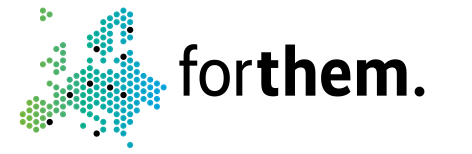 “Khanmigo was first introduced in March, and more than 28,000 US teachers and 11–18-year-old students are piloting the AI assistant this school year, according to Khan Academy. Users include private subscribers as well as more than 30 school districts. […] To protect student privacy, OpenAI has agreed not to use Khanmigo data for training.”

ChatGPT has entered the classroom: how LLMs could transform education (nature.com)
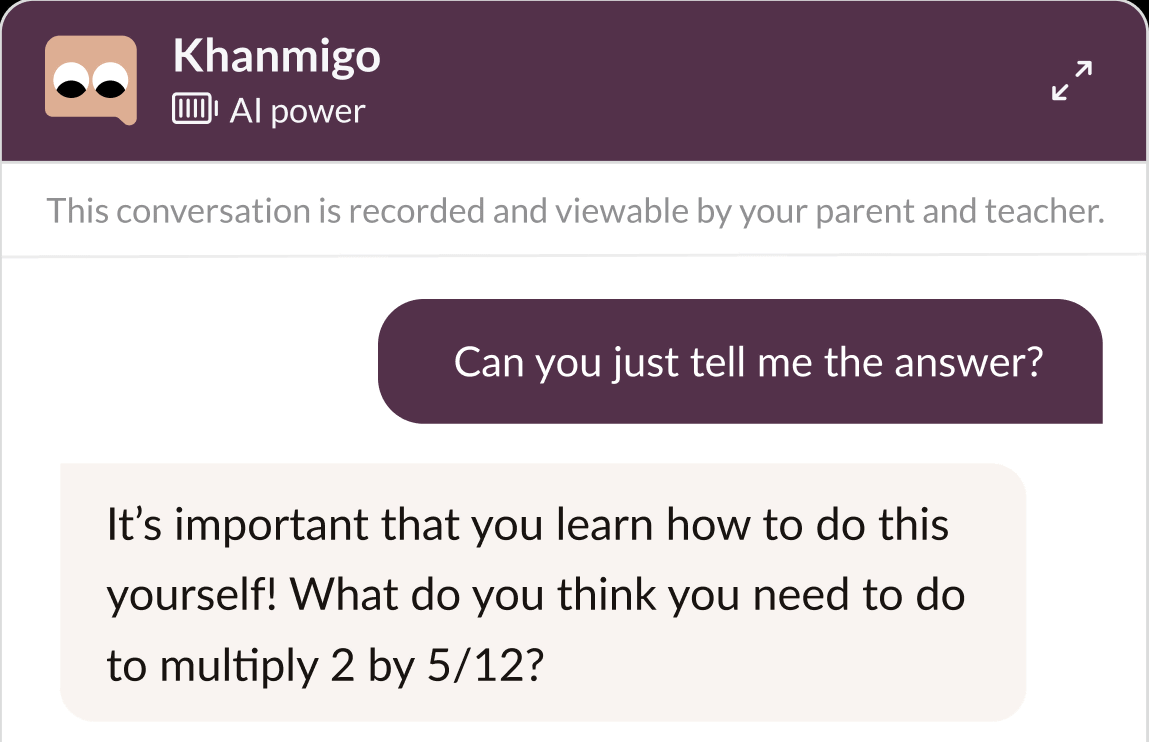 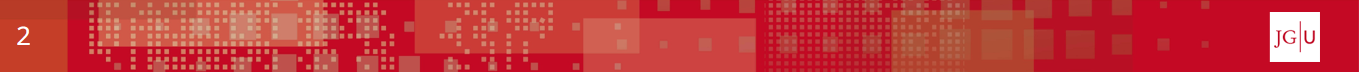 2
[Speaker Notes: Problem based learning 
Creative use of tools
Buddz that accompanies you. Co-pilot,
Individual feedback.]
CONTENTS
Motivation
Experimental Design
Results
Next steps
3
[Speaker Notes: Participants
Questionnaire
Conditions
Keylogging]
Motivation
Explore new methods of language learning
Explore impact of AI tools in schools
Effects on foreign language and translation studies curricula
Insight into pre-academic translation processes
4
Experimental design
On-site at Rudi-Stephan-Gymnasium Worms (ForThem Alliance Partner)
~2h/session
22-point questionnaire
Language Test  Baseline English
2-min. introductory video to ChatGPT
5
Experimental design
Keylogging:
Reading comprehension task: 2 C2-level English texts (~1000-characters)
Answer 5 questions to each text

Translation task: 2 C2-level German texts (~75-word texts)
Translate DE-EN
6
EXPERIMENTAL DESIGN: CONDITIONS
Reading- & Translation-Task:
Text #1: 
All online tools available except ChatGPT 
(search engines, dictionaries, encyclopedias, machine translation)

Text #2: Only ChatGPT allowed

Randomization per text and participant
7
EXPERIMENTAL DESIGN: PARTICIPANTS
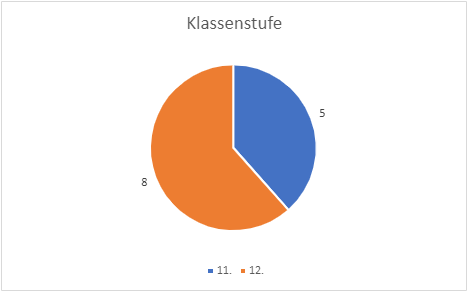 13 pupils of RSGW
Five 11th- & Eight 12th-grade-students
8
EXPERIMENTAL DESIGN: PARTICIPANTS
Most were German
native speakers
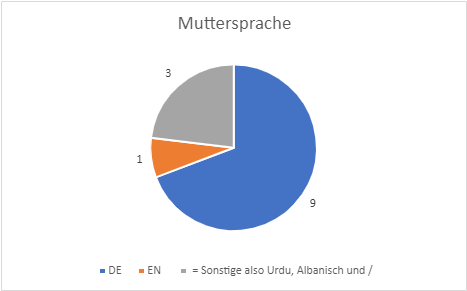 9
EXPERIMENTAL DESIGN: PARTICIPANTS
All consume English media
very frequently or frequently
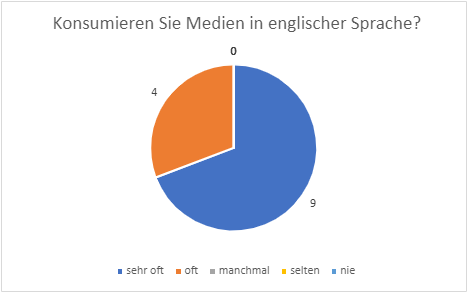 10
EXPERIMENTAL DESIGN: PARTICIPANTS
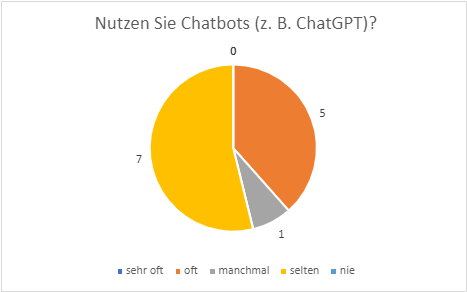 None use chatbots very 
frequently



… but all use chatbots
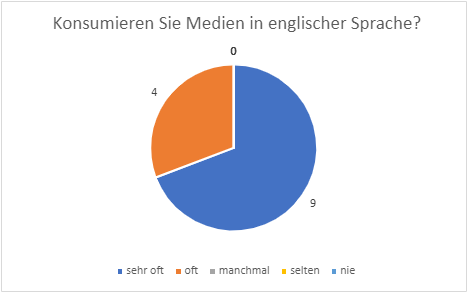 11
EXPERIMENTAL DESIGN: PARTICIPANTS
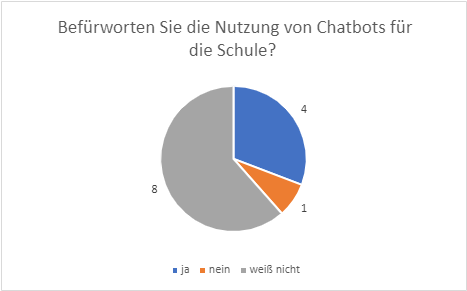 Most are undecided
on whether chatbots
should be used for school
work…
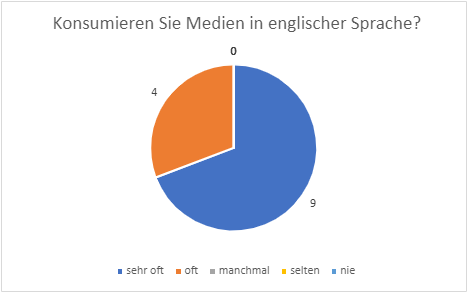 12
EXPERIMENTAL DESIGN: PARTICIPANTS
…however, the overwhelming majority is in favor of using other online tools for schoolwork...
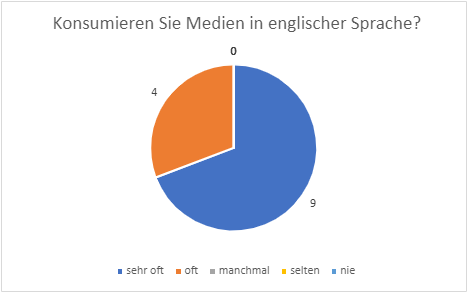 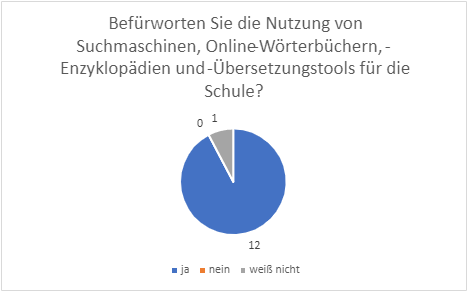 13
EXPERIMENTAL DESIGN: PARTICIPANTS
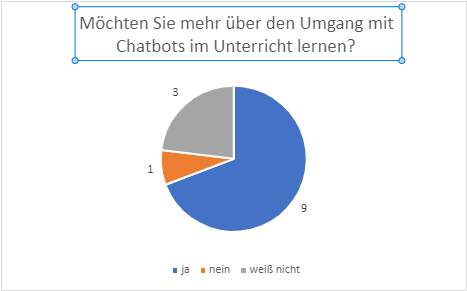 ...most wish to know more about the usage of chatbots in school classes
14
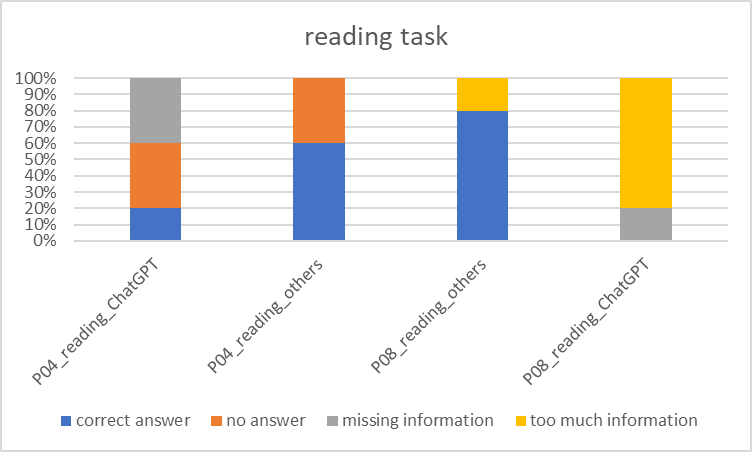 Quality: Reading TASK
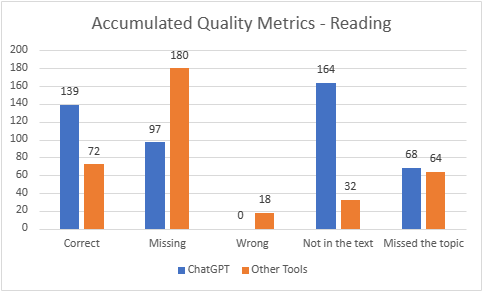 15
[Speaker Notes: Let's talk statistics. LETS START WITH THE READING TASK. We defined what constitutes a “golden standard“, concerning the reading comp answers. On the Y-axis you can see the absolute number of errors. 
Golden standard= fully correct answer (consisting of every piece of info block), and then established the following metrics Correct (all info blocks present), Missing (if one or more info blocks are missing), Wrong (if info provided is wrong), Not in text (info may be "correct" but comes from other sources), Missed topic (answer comes from text but does not answer the question). The error annotation was done by two independent sources.
In the ChatGPT condition, we observe more correct answers, less missing information, no wrong answers, but way more information that was not in the source text. Equal amount of errors that stemmed from missing the topic like in the other tools condition. 

Many did not manage to answer all the questions in time, as texts were very difficult (C2 level). 
We consiously did that in order to "push" them in using tools.]
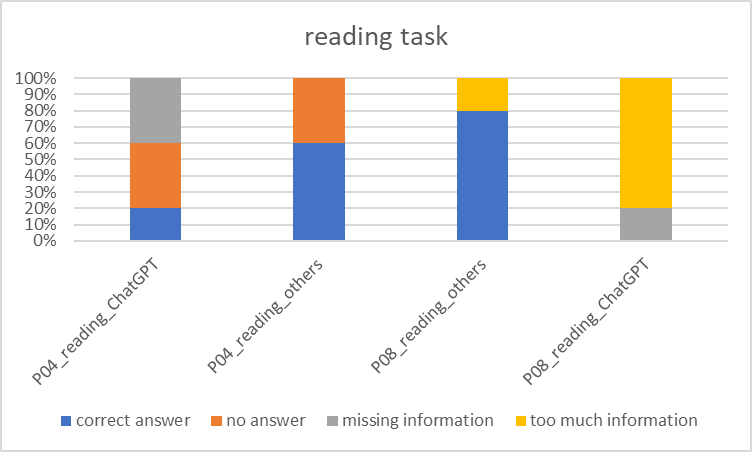 Quality: Translation TASK
16
[Speaker Notes: In this  diagram, we can see that there were fewer annotated errors in the ChatGPT condition. 
For the Translation Task, we evaluated linguistic and semantic correctness – we did that on the basis of the MQM error metrics, which is established for machine translation evaluation & post-editing.]
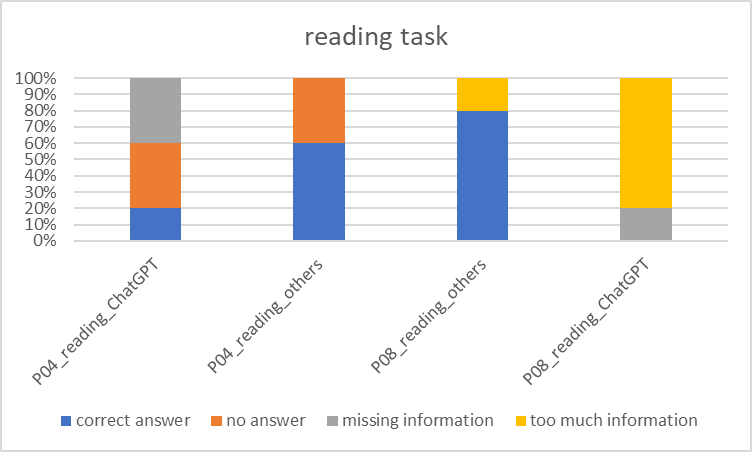 Quality: Translation TASK
17
[Speaker Notes: And these are the annotation categories.
So what we see here is that 1) when translating with ChatGPT, the participants made less errors in total, but in more categories:
For instance Character, Cohesion, Faithfulness. What we see is that Terminology is a problem for both conditions, but in the ChatGPT condition we gather less Grammar, Syntax, Punctuation errors.
Typical Grammar mistakes will be shown later.


Grammar
Syntax
Word Form (the root is is correct but not the inflexion morphem – form of the word)
Part of Speech
Spelling
Character
Capitalization
Punctuation
Addition
Omission
Terminology
Faux Amis
Verb Form
Ambiguity
Cohesion
Faithfulness
Literalness
Misunderstanding
Indecision
Unfinished
Usage
Text Type
Register
Style]
RESULTS: Total PROCESS TIME Reading
18
[Speaker Notes: Let's discuss efficiency.   
The reading task's total process time is indicated here. The Total Process Time is the sum of the Research Time and the Action Time. Basically Microsoft Word – Window time.
We observe similar distribution, but varying total times. Both tasks have a roughly 20-80% distribution of time. However, when using ChatGPT, research time is reduced by approximately 1000 seconds and action time is reduced by approximately 5000 seconds.]
RESULTS: Total PROCESS TIME Translation
19
[Speaker Notes: This graph shows the total process time of the translation task.
The distribution is similar, but the total times vary. Using ChatGPT reduces research time by roughly 1000 seconds and Action Time by 2000 seconds.
the distribution remained the same but the Total Process Time sank when using ChatGPT.]
RESULTS: KEYSTROKES
Translation
Reading
20
[Speaker Notes: not surprisingly, in the ChatGPT- condition, we observed more typing than in the Other Tools condition. What we can gather is that they interacted much more with ChatGPT by using prompts, questioning its output, etc.]
P11 Translation – Prompting History
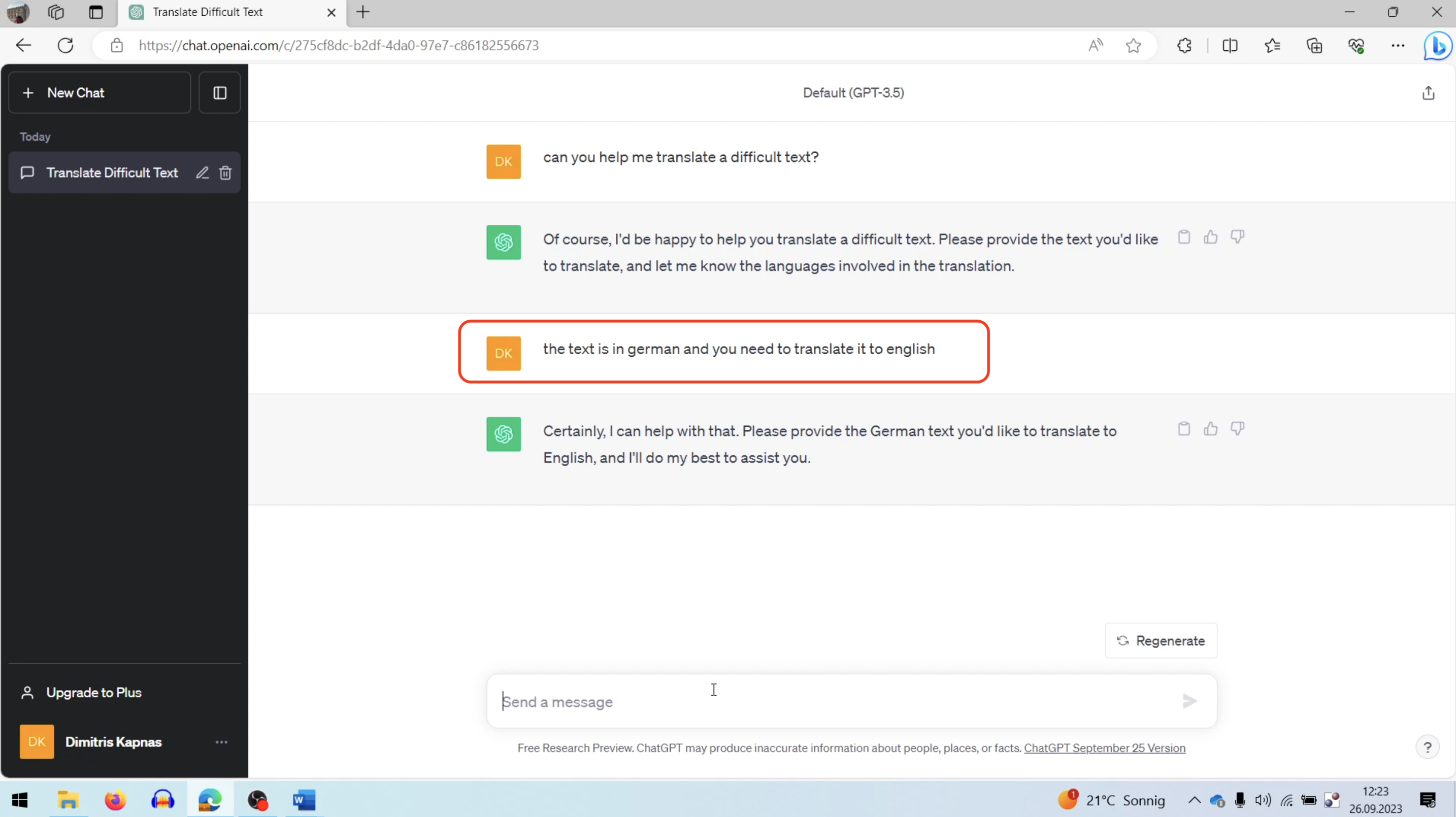 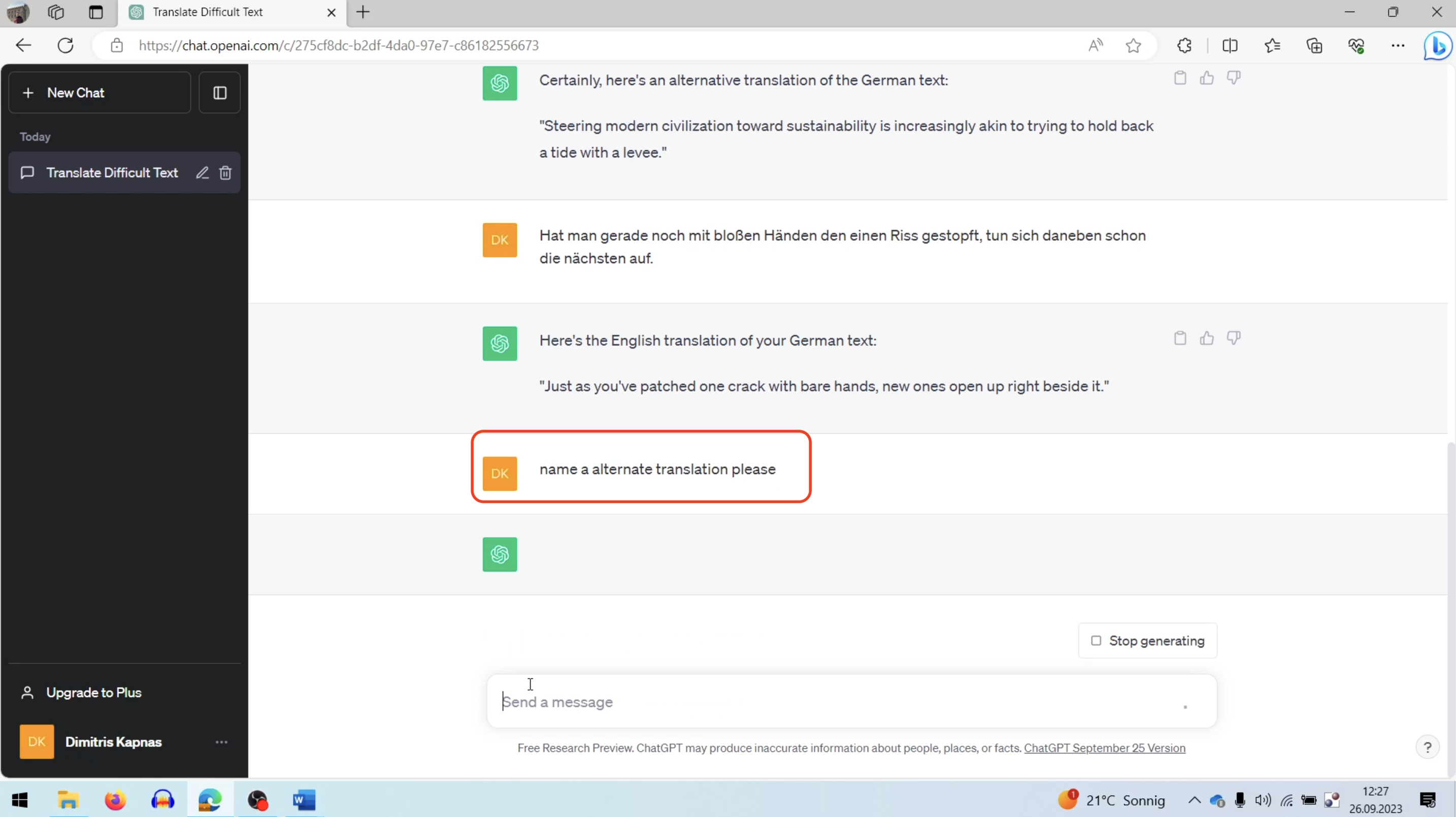 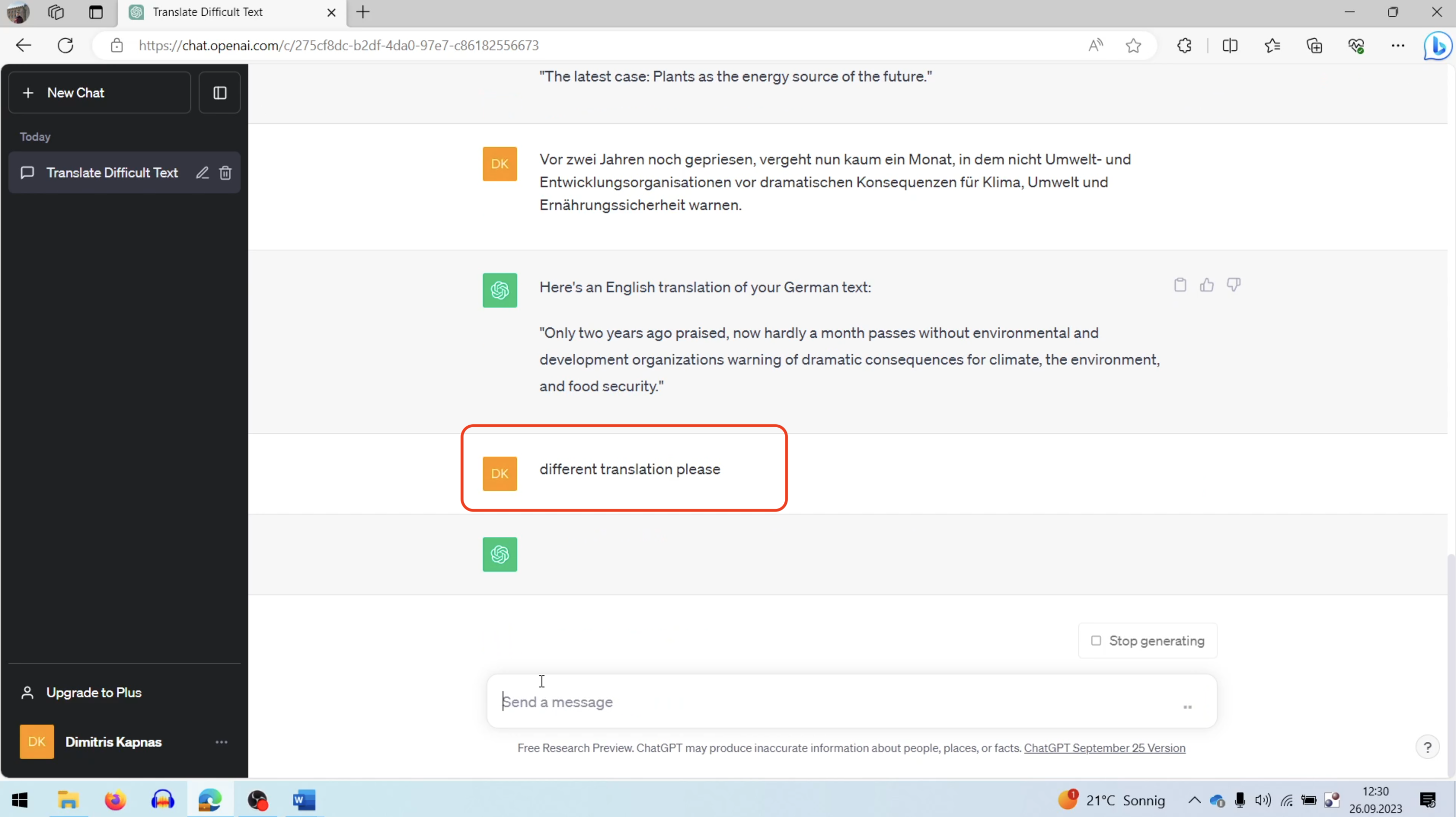 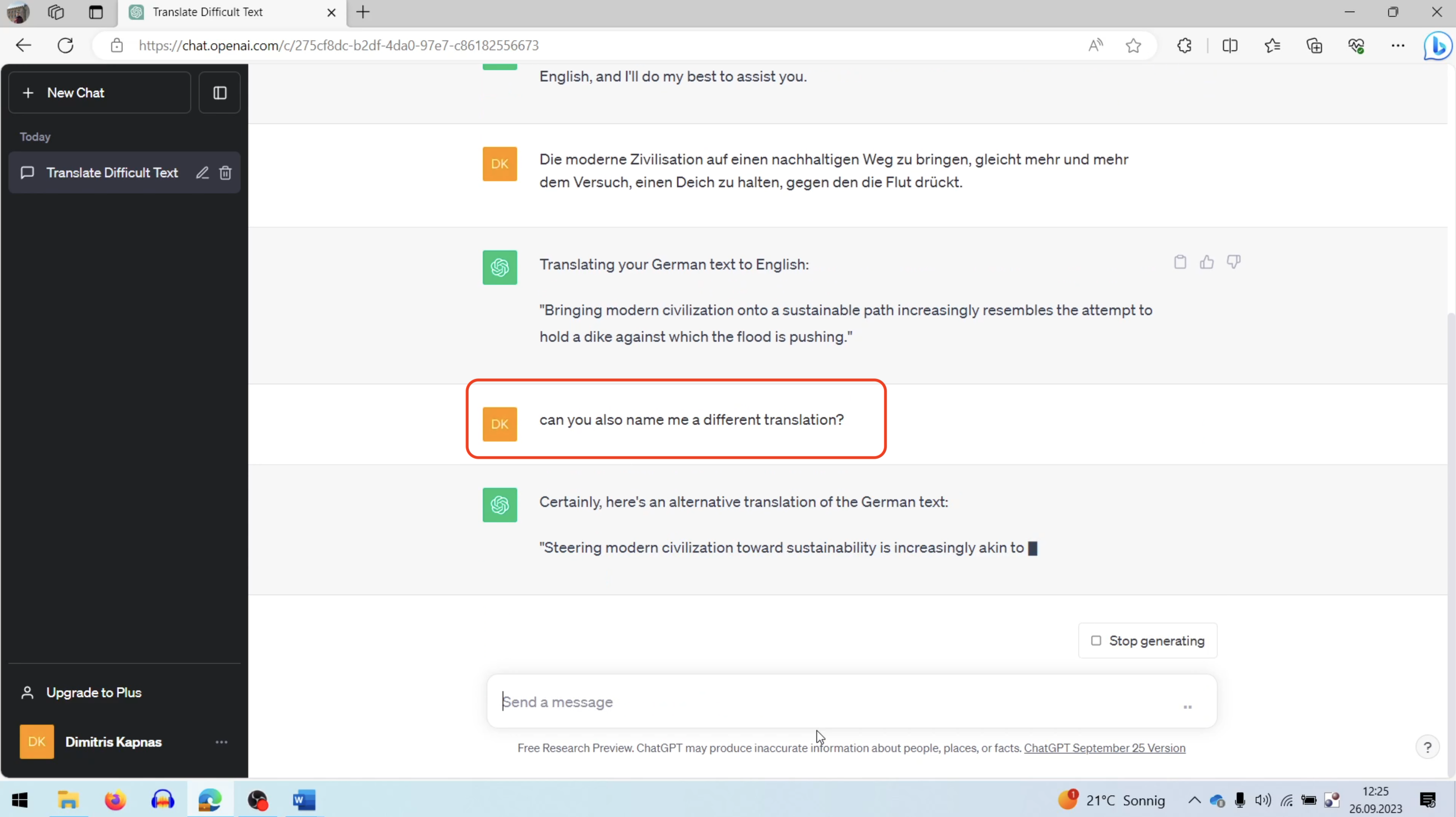 21
[Speaker Notes: Having presented you with the quantitative analysis of our project. Here we can see a „good“ example of interaction with ChatGPT]
P04 TRANSLATION WITH CHATGPT
22
[Speaker Notes: This here would be a “bad practice“ example of interaction with ChatGPT.
This is Participant 04, the person made phrase-based prompts which lead to efficiency loss, interactivity loss, quality loss.
One could have prompted the entire text instead.]
Summary
Quality:
Reading: More “correct“ with ChatGPT, more additional information, not included in the text
Translation: Fewer mistakes with ChatGPT, terminology most problematic in both conditions
23
Summary
Human-machine interaction:
ChatGPT -> faster in both tasks
research-to-action ratio is similar in both conditions --> More efficient information processing
More interaction with ChatGPT (more keystrokes)
24
[Speaker Notes: More keystrokes -- as shown by my colleague a few slides ago with the prompts. More keystrokes and more interaction – data for it.]
But...
Basic computer skills necessary ("how do I copy the text?")
Tool skills necessary to further improve efficiency
Language skills necessary to evaluate the tool 
  output
25
WHAT'S NEXT?
Additional data collection: comparison with translation students
Triangulation of data (questionnaire – quality – keylogging)
Recommendations for prompt-based text processing and translation
26
[Speaker Notes: Wir erhoffen uns unterschiede was computer skills betrifft zu studierenden.
Translation competence. Pupils may use inner translation to answer the reading comprehension questions.

We expect our translation students to use their superior language skills and translation comopetence to their advantage in terms of both efficiency and correctness. For example we expect terminology to be less of a problem, as translation students learn to how to research.]
Athanasios Breskas
atbreska@uni-mainz.de

Dimitrios Kapnas
dikapnas@uni-mainz.de

Silvia Hansen-Schirra
hansenss@uni-mainz.de
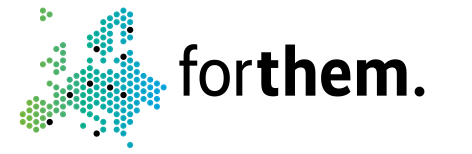